Story Maps for communication and coordination
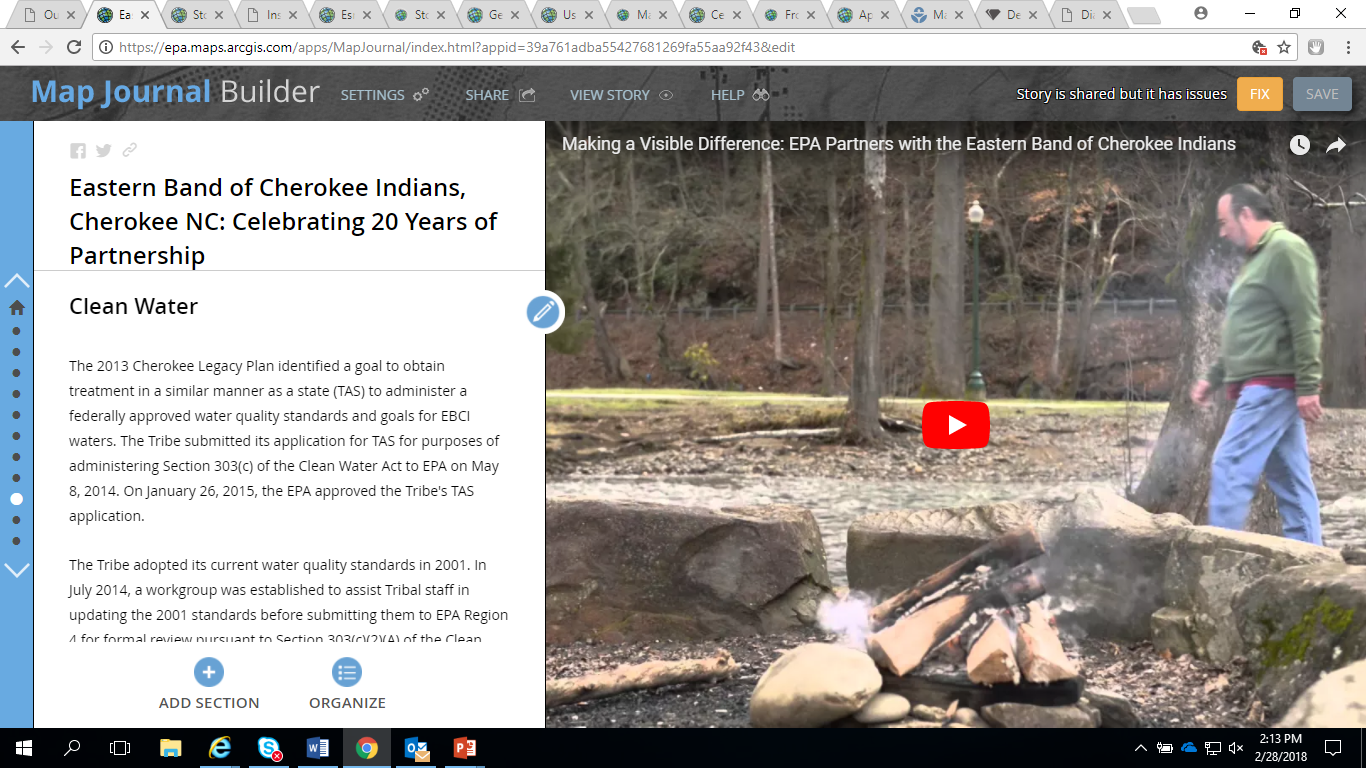 Lee Pera -- EPA Office of Environmental Information  --  Pera.lee@epa.gov  --  202-566-2332
Story Maps
Esri Story Maps let you combine authoritative maps with narrative text, images, and multimedia content.
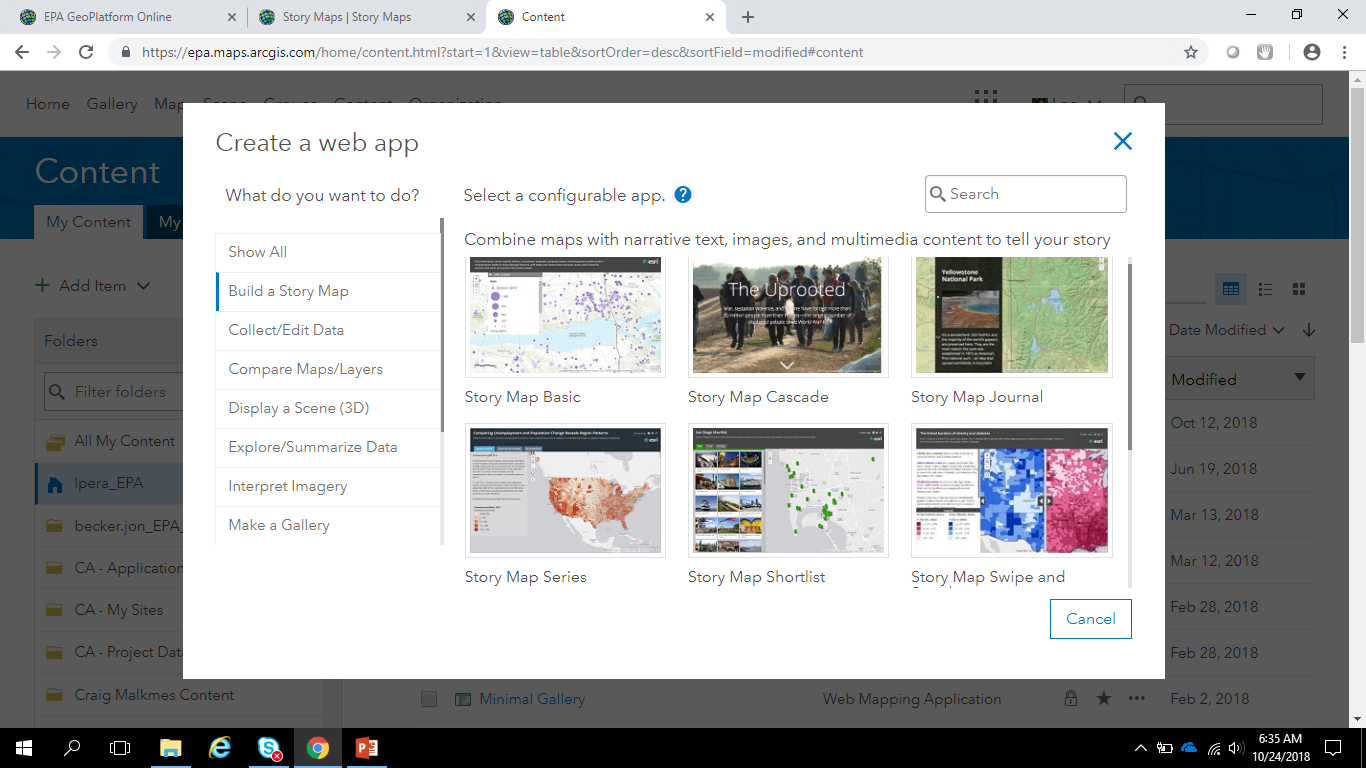 STEPS IN THE PROCESS
1: 	Get Inspired - Look at Examples2: 	Identify your audience3: 	Decide which template to use 4: 	Assemble or create the components - maps and media5: 	Write text for story pieces 
6: 	Build an initial draft story using Esri story map template7: 	Get feedback and revise the draft story
8. 	Test on different devices9: 	Share and socialize the story
EXAMPLES
Cascade Template: From Eyesores to Assets, EPA Brownfields Example

Map Journal Template: Eastern Band of Cherokee Partnership

Map Series: Water System Partnerships

Storymap as Training Guide: Using CFRST, EPA

Region 6 Grants to 
States, Tribes and Communities 

Water Utilities Case Studies

Emergency Response Storymaps:
Florence and Maria
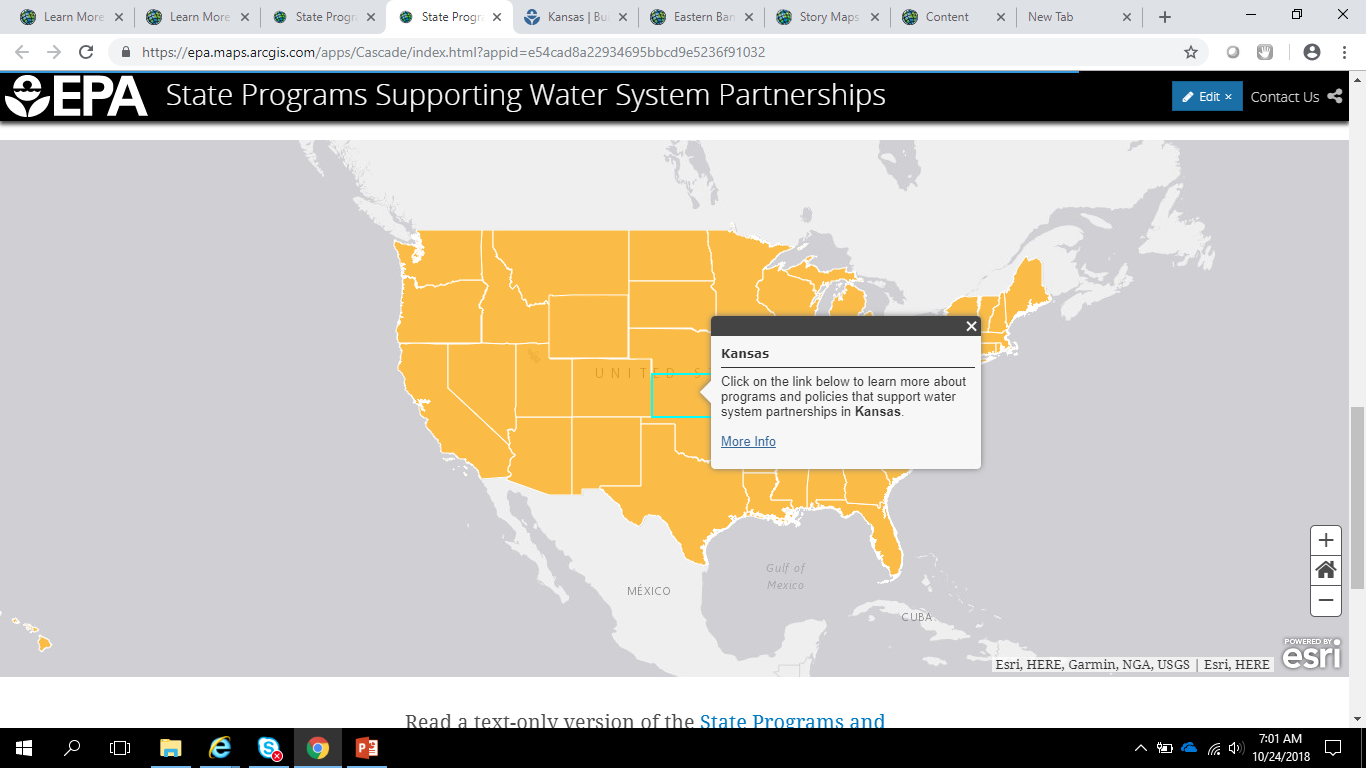 TEMPLATES
How to Choose: https://storymaps.arcgis.com/en/app-list/
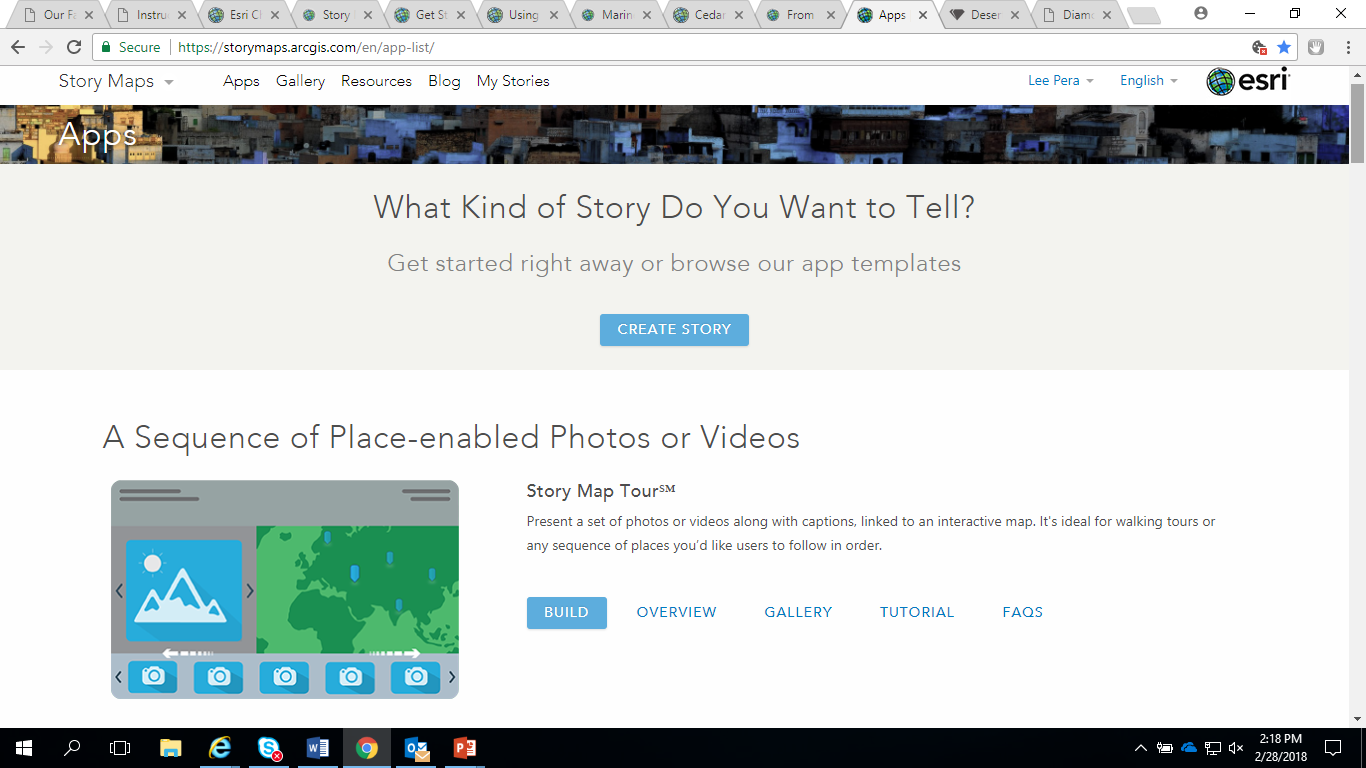 STORYBOARD
A useful practice before creating and assembling the Story Map is to story board out the process. A good first step is to summarize the story concept in a sentence or two. A second step might be to sketch out a storyboard that diagrams the basic elements of the story and the means by which users will access it (see Table 1).
STANDARDS
Most organizations will be able to identify several story patterns that represent their most frequent storytelling needs. Common story patterns are annual reports, scientific publications, event promotions, project summaries, and weekly briefings. It’s beneficial to have standards for each type of story pattern to establish common look and feel.

Be sure to consider standardizing story elements like the logo, tagline, and click-through links that appear in story headers for each type of story pattern. Your may also want to establish a standard or suggested format for story titles, subtitles, or even the tab/section names in a Map Series or Map Journal. Think about what makes each story pattern unique and establish standards that make sense for your work.
MAKE A STORY MAP!
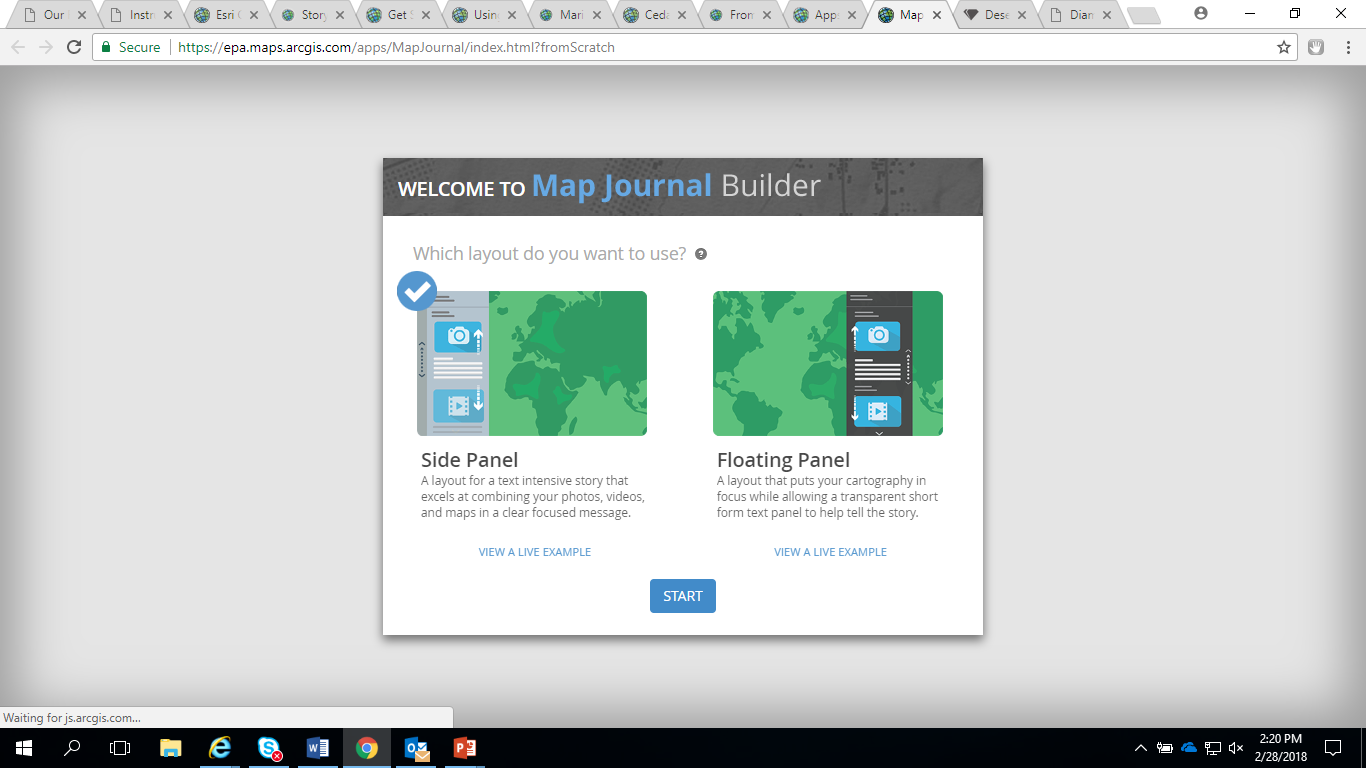 https://storymaps.arcgis.com/en/
ESRI EXAMPLES
Instructional Storymaps: “How-to stories” for all aspects of storymaps

Esri Team’s Favorite Storymaps 2017 

Storymap Galleries – a template to display all your storymaps
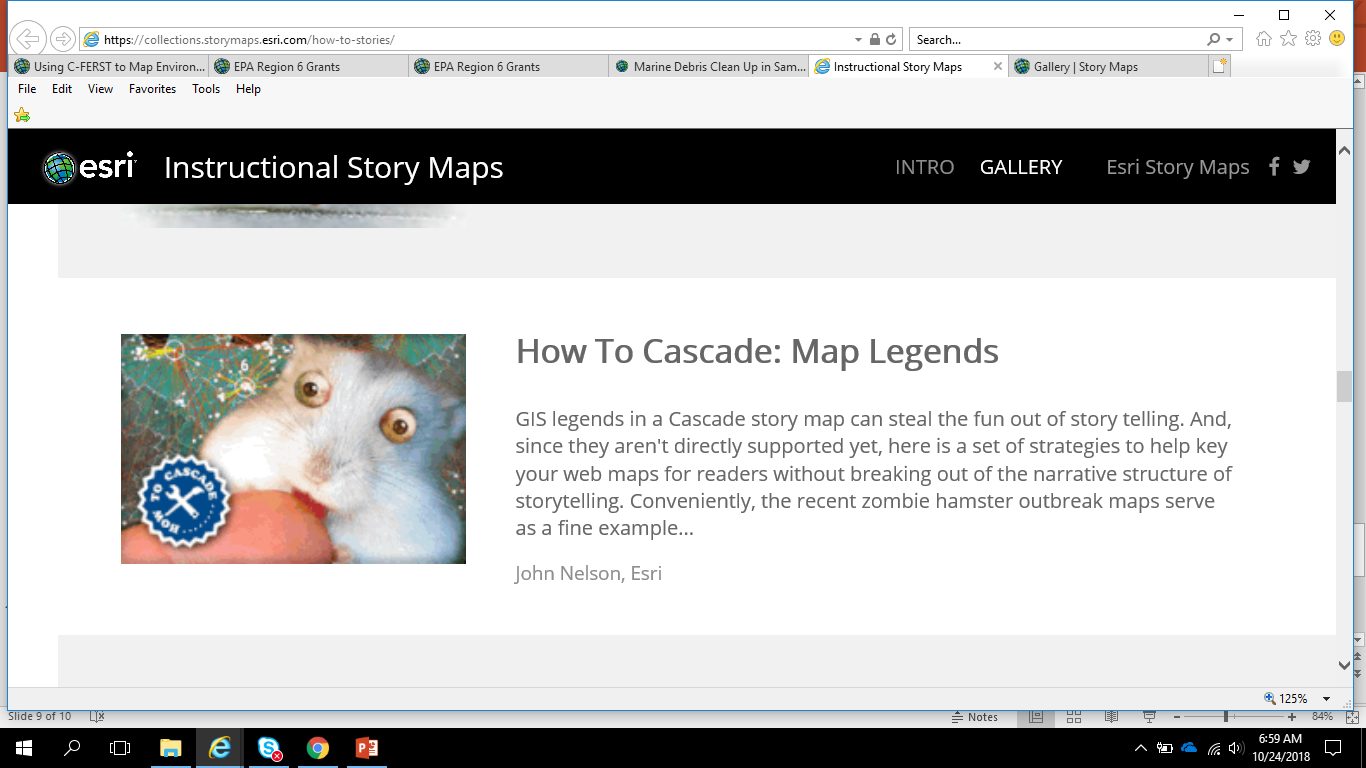 RESOURCES
Storymap Resources 

Getting Started with Storymaps 

Storymaps 101 

Developer’s Resources 

Instructional Story maps showing you how to build great maps 

Ten essential steps for storymap success –

ArcGIS Blog – 15 things you can do with storymaps

EPA Guide to Storymaps – email Lee – pera.lee@epa.gov
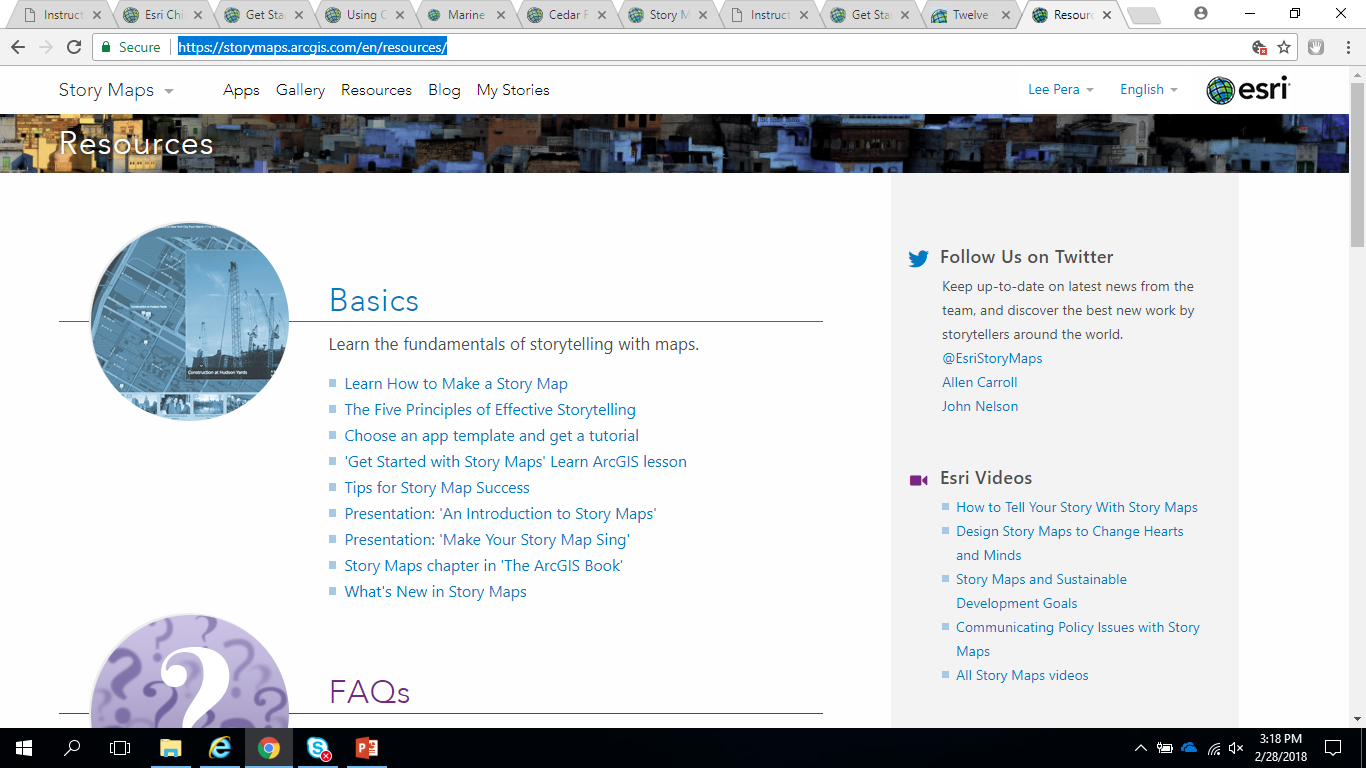 THANK YOU
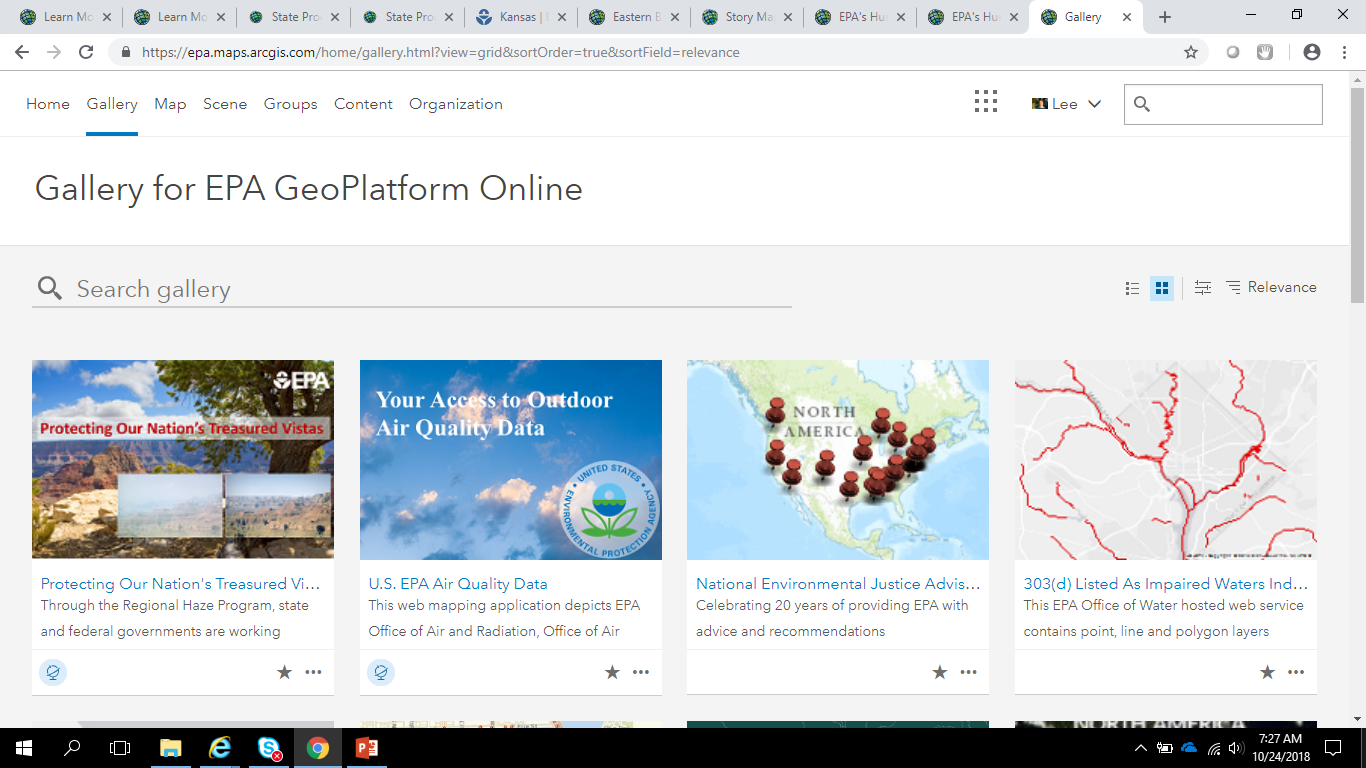 Lee Pera -- EPA Office of Environmental Information  --  Pera.lee@epa.gov  --  202-566-2332
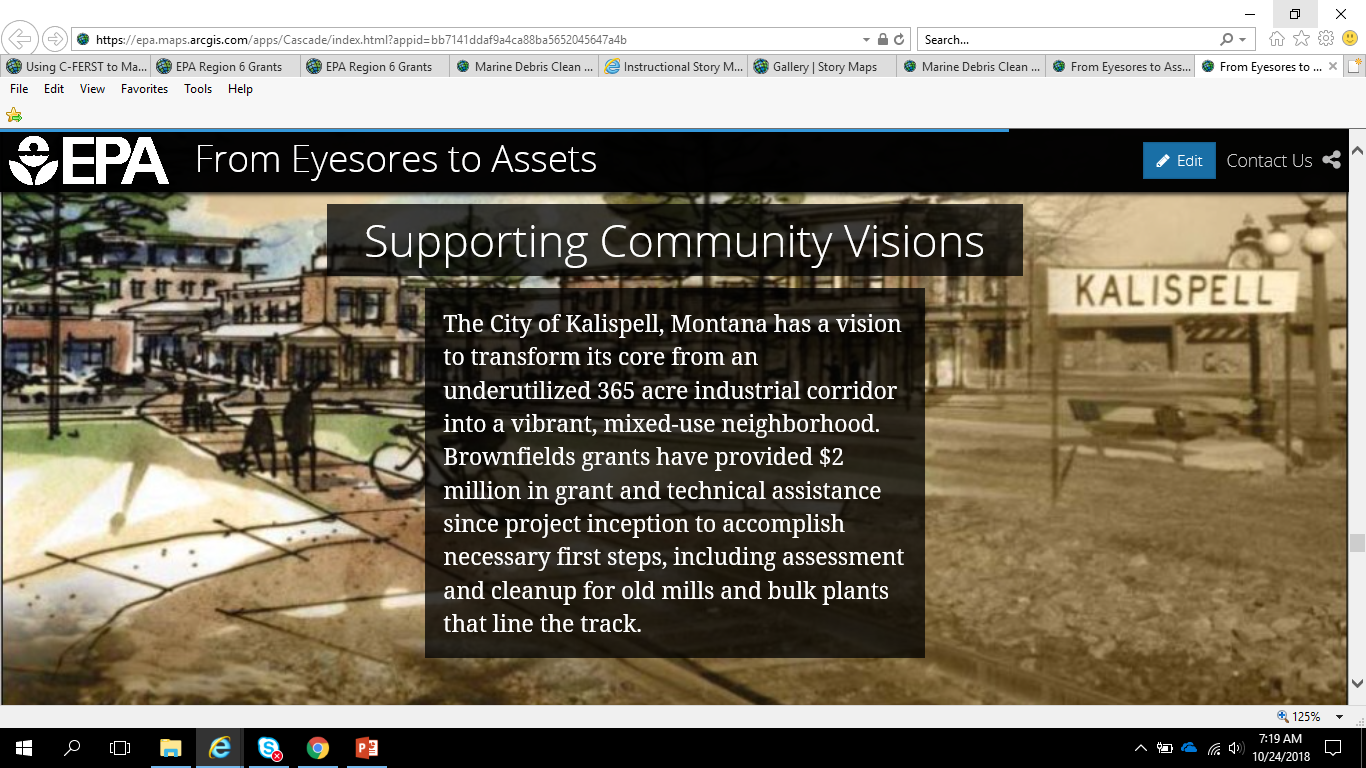 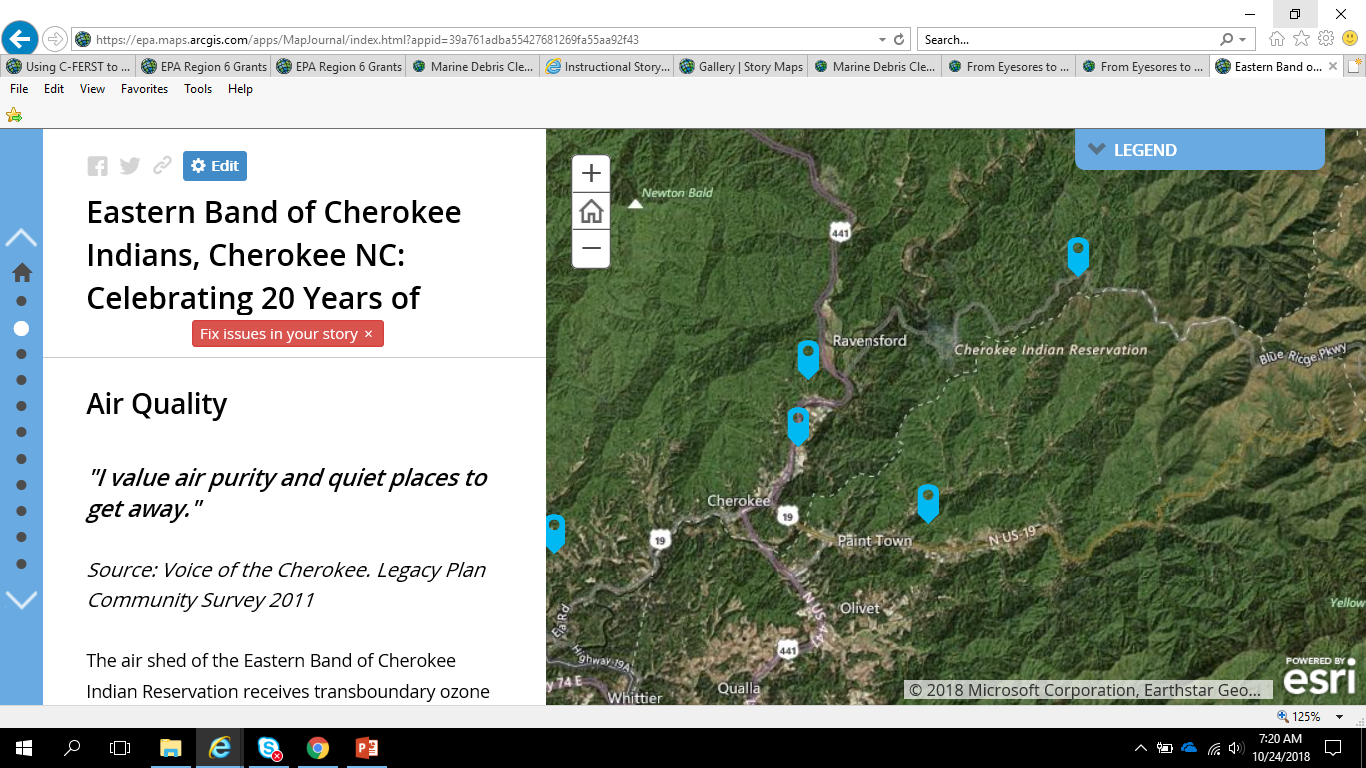 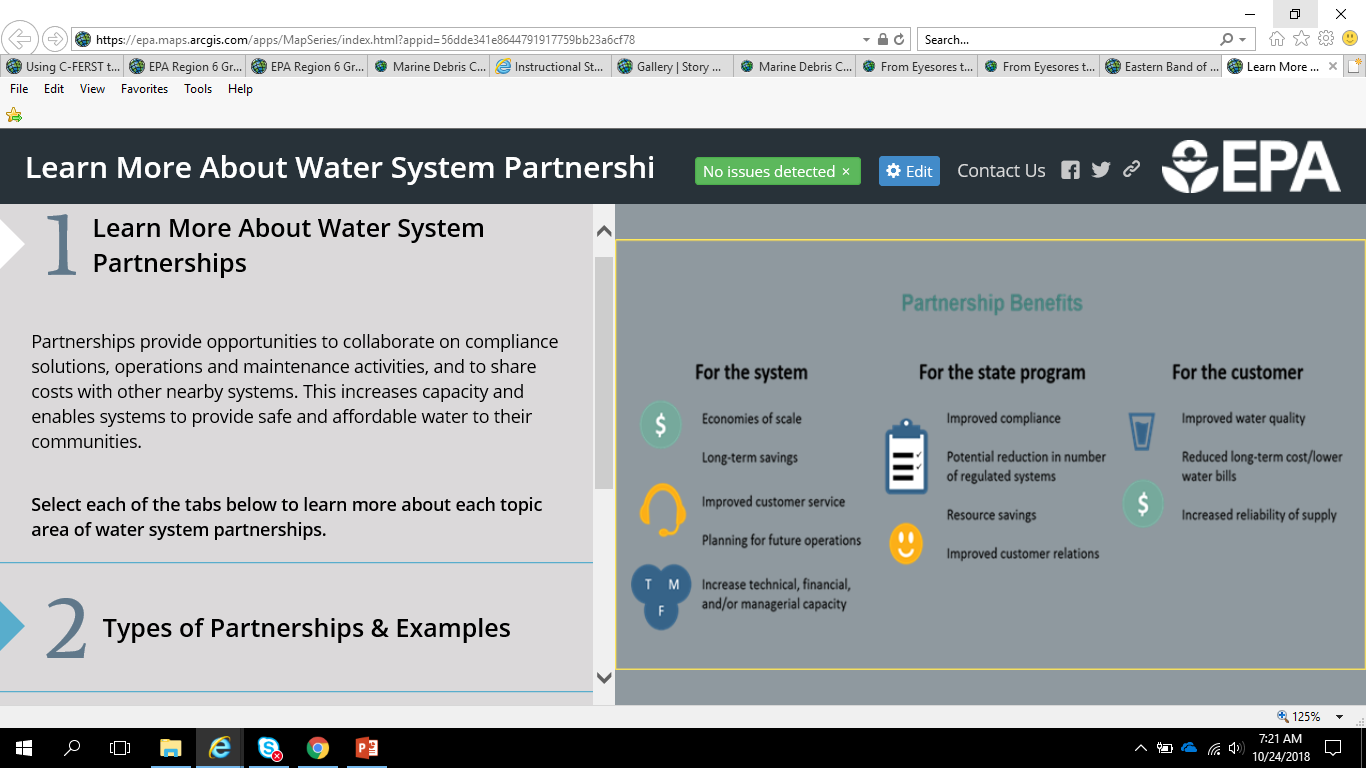 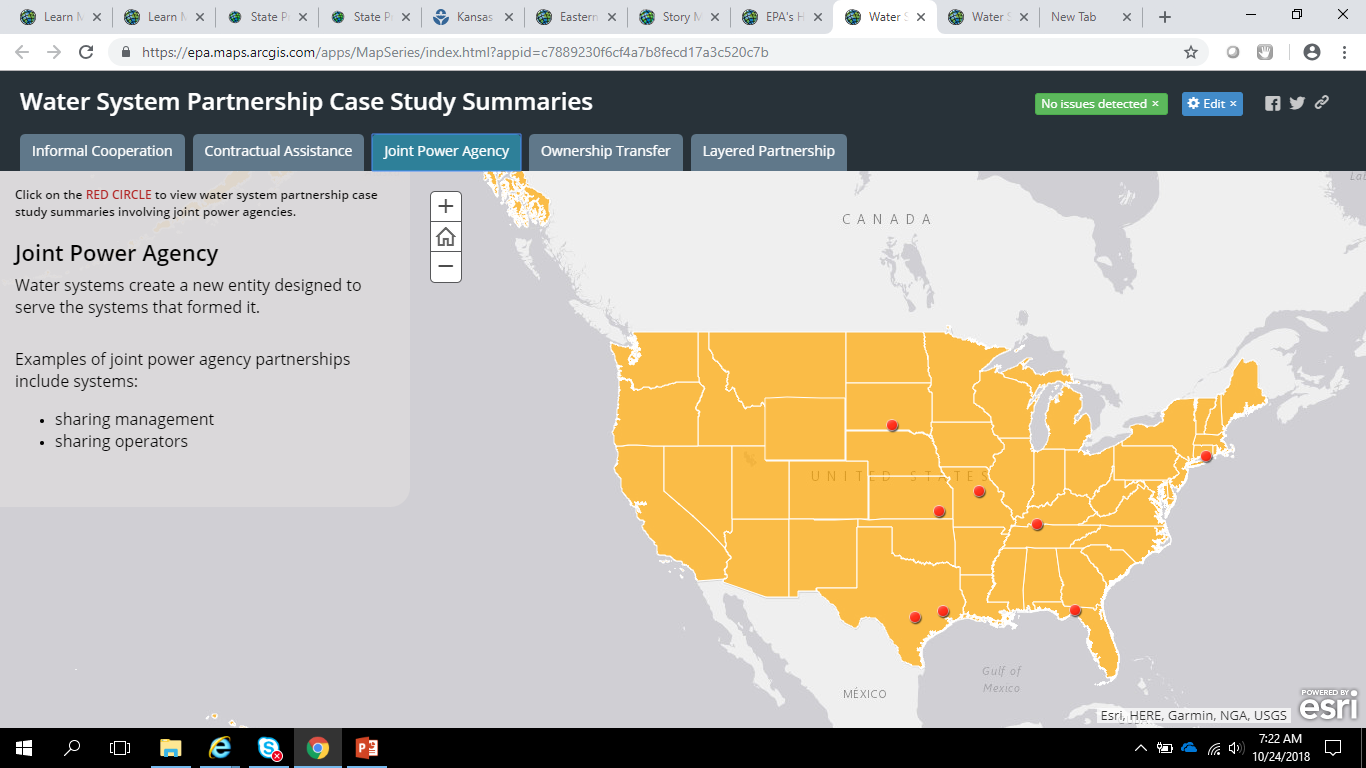 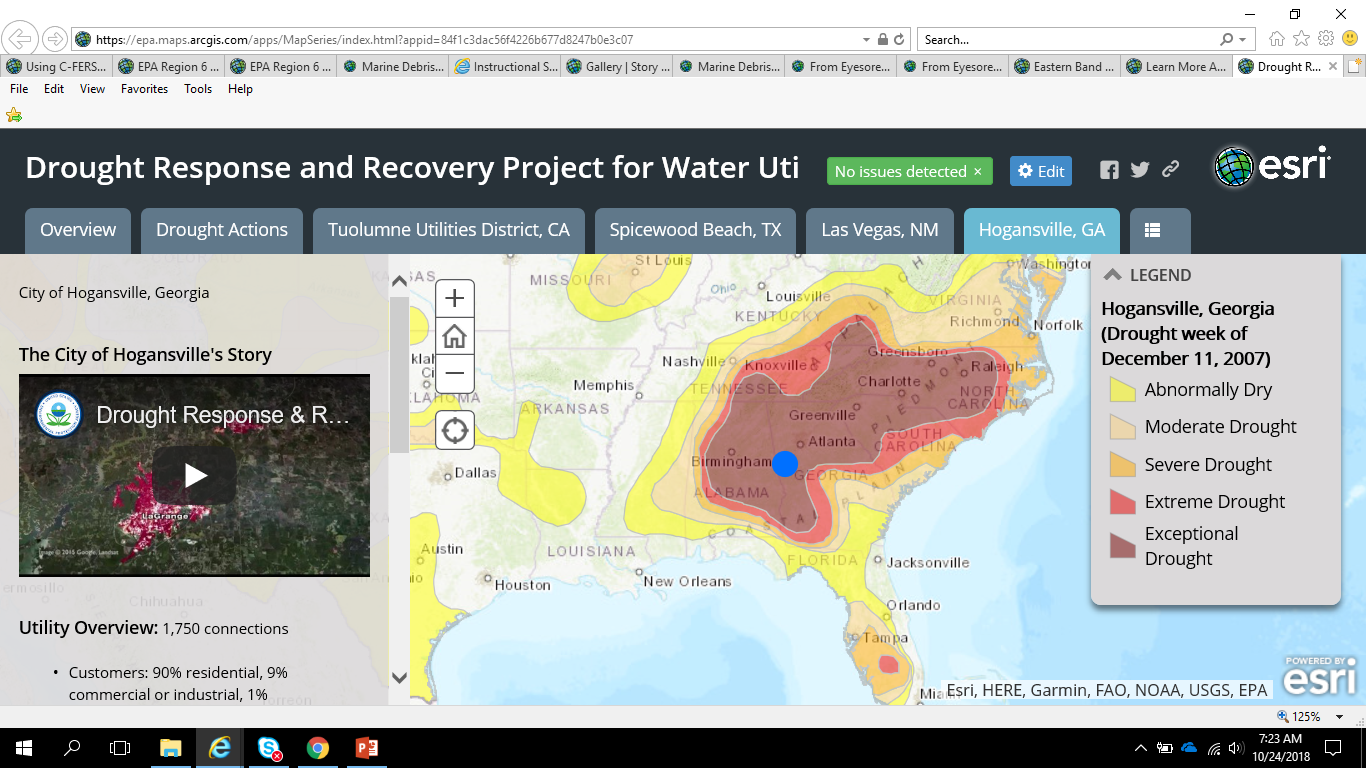 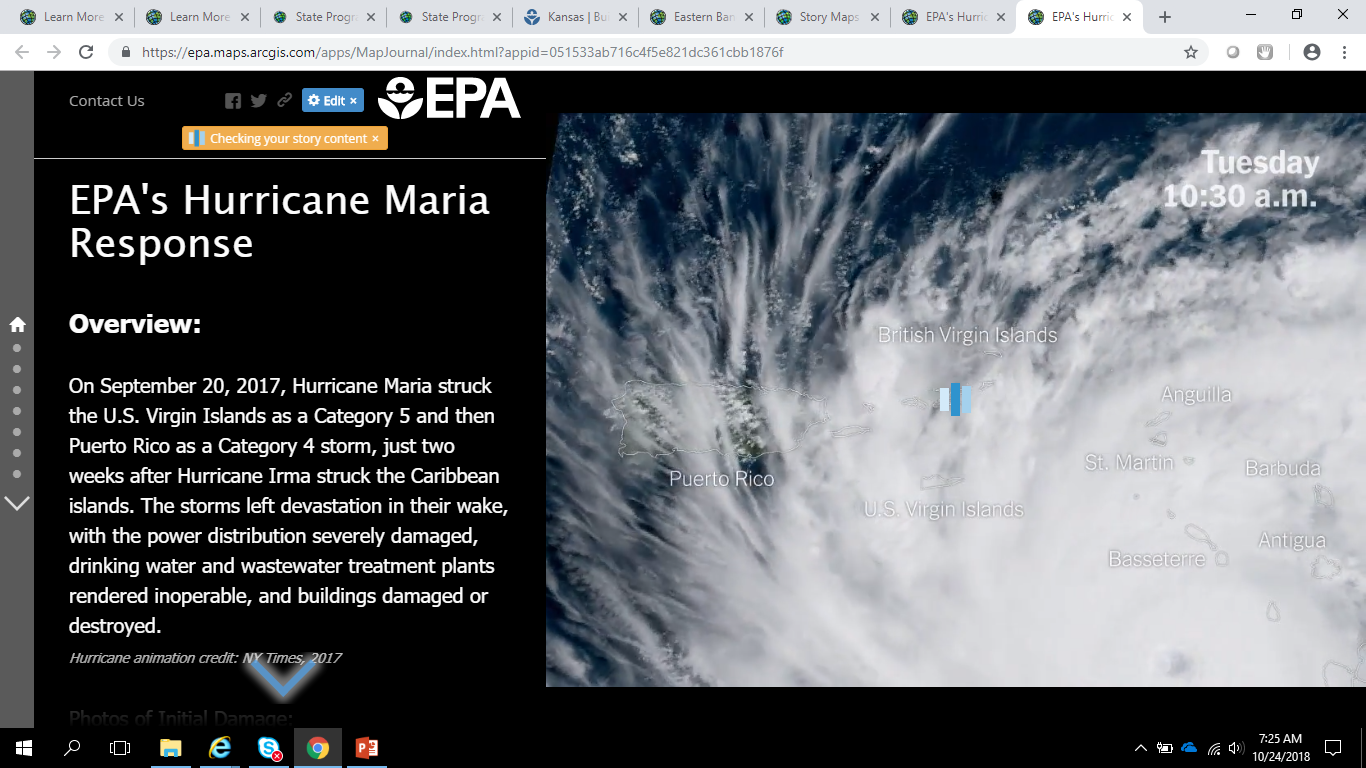 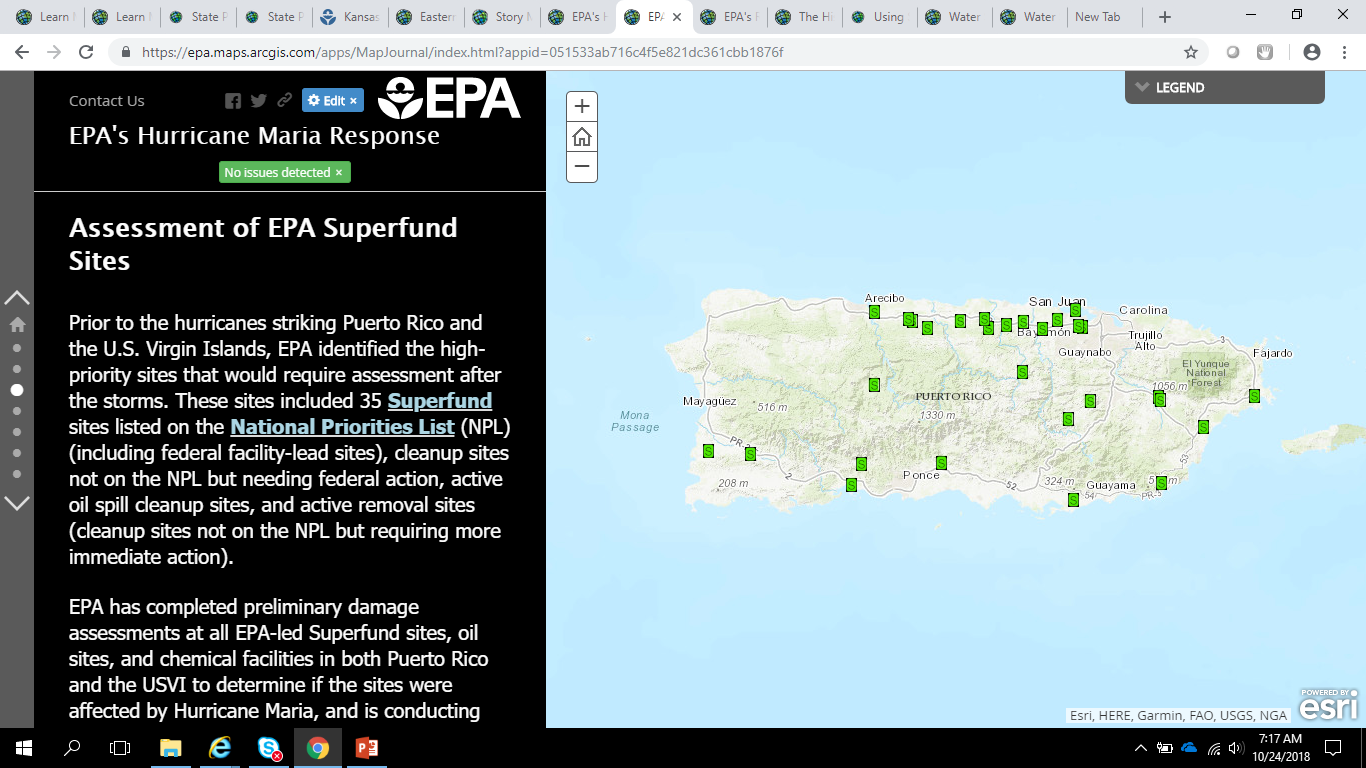